History of Persian Language & Development of Persian PoetrySemester: 2nd M.sCourse Code: Per-509Credit Hours: 3
Dr. Sara Bukhari
مولانا جلال الدین رومی:

بدنبال کشفیات صدرالدین عینی آرامگاه او در نیمهٔ قرن بیستم از روی شواهد مندرج در تذکره‌ها و تواریخ نوشته شده از سمرقند پس از مدتی گمگشتگی شناسایی شد؛ و استخوان‌های وی که نشانهٔ کوری هم در آن بود یافته‌های عینی را تثبیت کرد. در پی آن بقعه‌ای شبیه به آرامگاه عطار بر بالای گور وی ساخته شد که هم‌اکنون در روستای بنجرودک یا پنجکنت در ۱۷۰ کیلومتری شمال شهر دوشنبه و در خاک جمهوری تاجیکستان قرار دارد. بقعهٔ آرامگاه رودکی دارای پلانی هشت ضلعی و گنبدی دایره‌ای شکل در بالای آن است. اخیراً به دعوت وزارت فرهنگ تاجیکستان چند تن از استادان کاشی کار نیشابور به نمایندگی از سوی سازمان میراث فرهنگی و گردشگری و صنایع دستی استان خراسان رضوی برای مرمت آرامگاه رودکی سمرقندی به تاجیکستان اعزام گشتند. کار گروه ایرانی در این مرمت تنها بازسازی گنبد بقعهٔ رودکی به مساحت یکصد متر مربع به سبک افلاک نما، با بهره‌گیری از کاشی فیروزه‌ای بوده‌است.
ابتدائی تعلیم:

ابتدائی تعلیم کے مراحل شیخ بہاولدین نے طے کرادیے اور پھر اپنے مرید سید ب رہان الدین کو جو اپنے زمانے کے فاضل علما میں شمار کیے جاتے تھے مولاناکا معلم اور اتالیق بنادیا۔ اکثر علوم مولانا کو انہی سے حاصل ہوئے۔ اپنے والد کی حیات تک ان ہی کی خدمت میں رہے۔ والد کے انتقال کے بعد 639ھ میں شام کا قصد کیا۔ ابتدا میں حلب کے مدرسہ حلاویہ میں رہ کر مولاناکمال الدین سے شرف تلمذ حاصل کیا۔
علم و فضل: 
مولانا رومی اپنے دور کے اکابر علما میں سے تھے۔ فقہ اور مذاہب کے بہت بڑے عالم تھے۔ لیکن آپ کی شہرت بطور ایک صوفی شاعر کے ہوئی۔ دیگرعلوم میں بھی آپ کو پوری دستگاہ حاصل تھی۔ دوران طالب علمی میں ہی پیچیدہ مسائل میں علمائے وقت مولانا کی طرف رجوع کرتے تھے۔ شمس تبریز مولانا کے پیر و مرشد تھے۔ مولانا کی شہرت سن کر سلجوقی سلطان نے انھیں اپنے پاس بلوایا۔ مولانا نے درخواست قبول کی اور قونیہ چلے گئے۔ وہ تقریباً 30 سال تک تعلیم و تربیت میں مشغول رہے۔ جلال الدین رومی ؒ نے 3500 غزلیں 2000 رباعیات اور رزمیہ نظمیں لکھیں۔
سلسلہ باطنی: 
مولانا کا سلسلہ اب تک قائم ہے۔ ابن بطوطہ نے اپنے سفرنامے میں لکھا ہے کہ ان کے فرقے کے لوگ جلالیہ کہلاتے ہیں۔ چونکہ مولانا کا لقب جلال الدین تھا اس لیے ان کے انتساب کی وجہ سے یہ نام مشہور ہوا ہوگا۔ لیکن آج کل ایشیائے کوچک، شام، مصر اور قسطنطنیہ میں اس فرقے کو لوگ مولویہ کہتے ہیں۔ دوسری جنگ عظیم سے قبل بلقان، افریقہ اور ایشیا میں مولوی طریقت کے پیروکاروں کی تعداد ایک لاکھ سے زائد تھی۔ یہ لوگ نمد کی ٹوپی پہنتے ہیں جس میں جوڑ یا درز نہیں ہوتی، مشائخ اس ٹوپی پر عمامہ باندھتے ہیں۔ خرقہ یا کرتا کی بجائے ایک چنٹ دار پاجامہ ہوتاہے۔ ذکر و شغل کا یہ طریقہ ہے کہ حلقہ باندھ کر بیٹھتے ہیں۔ ایک شخص کھڑا ہو کر ایک ہاتھ سینے پر اور ایک ہاتھ پھیلائے ہوئے رقص شروع کرتا ہے۔ رقص میں آگے پیچھے بڑھنا یا ہٹنا نہیں ہوتا بلکہ ایک جگہ جم کر متصل چکر لگاتے ہیں۔ سماع کے وقت دف اور نے بھی بجاتے ہیں۔
مثنوی رومی:
ان کی سب سے مشہور تصنیف ’’مثنوی مولانا روم‘‘ ہے۔ اس کے علاوہ ان کی ایک مشہور کتاب ’’فیہ مافیہ‘‘ بھی ہے۔”	باقی ایں گفتہ آید بے زباںدر دل ہر کس کہ دارد نورِ جانترجمہ: ’’جس شخص کی جان میں نورہوگا اس مثنوی کا بقیہ حصہ اس کے دل میں خودبخود اتر جائے گا‘‘
اقبال و رومی :
علامہ محمد اقبال مولانا رومی کو اپنا روحانی پیر مانتے تھے۔ کشف اور وجدان کے ذریعے ادراک حقیقت کے بعد صوفی صحیح معنوں میں عاشق ہو جاتا ہے کہ بہ رغبت تمام محبوب حقیقی کے تمام احکام کی پیروی کرتا ہے۔ رومی نے جوہر عشق کی تعریف اور اس کی ماہیت کی طرف معنی خیز اشارے کیے ہیں۔ صوفی کی ذہنی تکمیل کا مقام کیا ہے اس کے متعلق دو شعر نہایت دل نشیں ہیں:”	آدمی دید است باقی پوست استدید آں باشد کہ دید دوست استجملہ تن را در گداز اندر بصردر نظر رو در نظر رو در نظر“علامہ اقبال نے اس کی یوں تشریح کی ہے:”	خرد کے پاس خبر کے سوا کچھ اور نہیںترا علاج نظر کے سوا کچھ اور نہیں
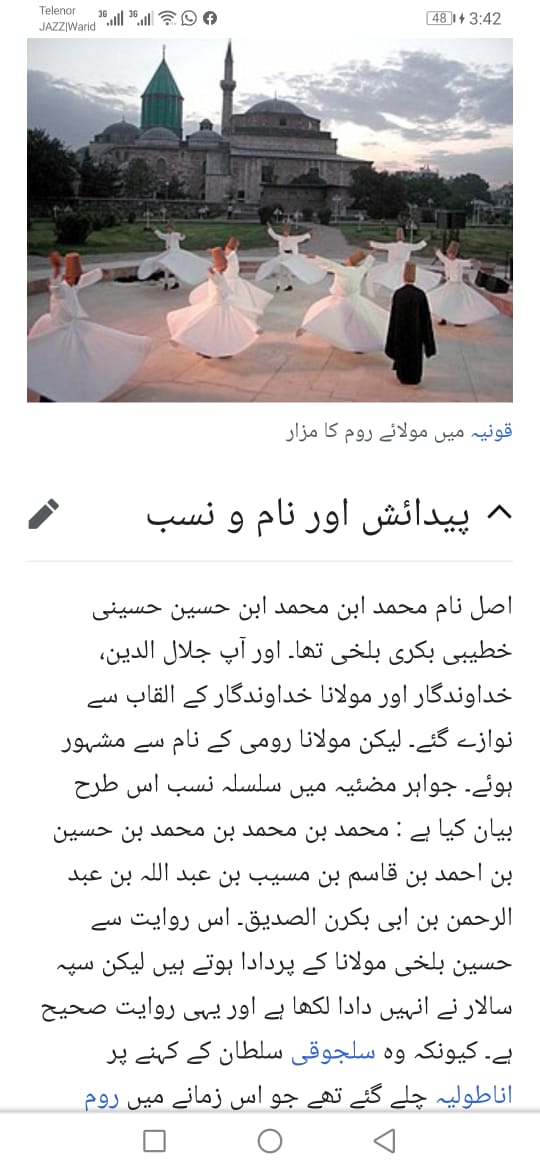 وفات:بقیہ زندگی وہیں گزار کر تقریباً 66 سال کی عمر میں سن 1273ء بمطابق 672ھ میں انتقال کر گئے۔ قونیہ میں ان کا مزار آج بھی عقیدت مندوں کا مرکز ہے۔
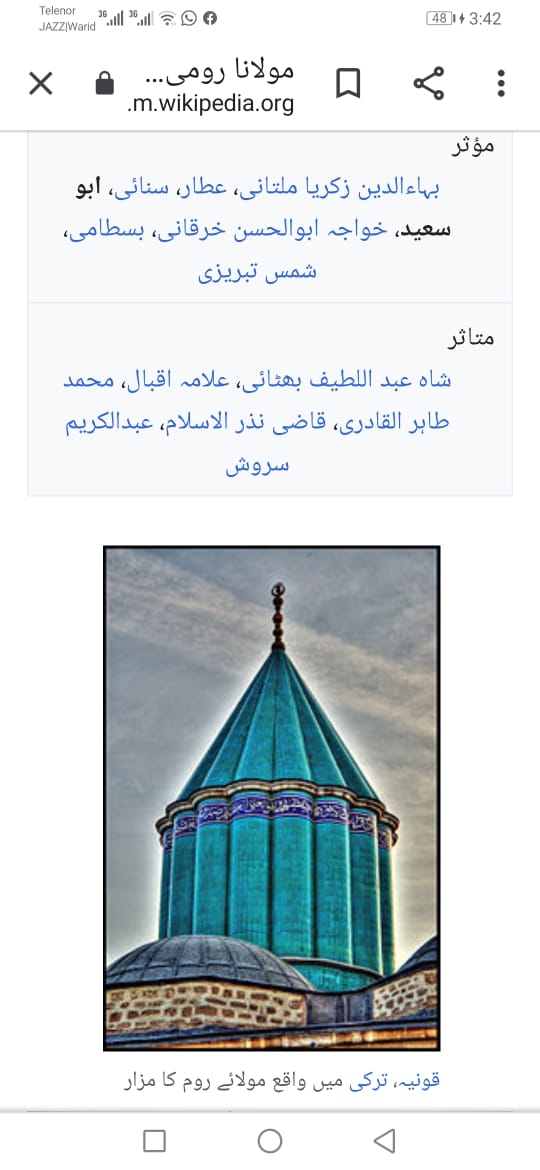